SWOT AND PEST ANALYSIS TEMPLATE
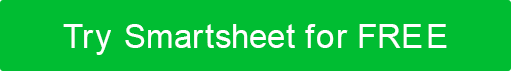 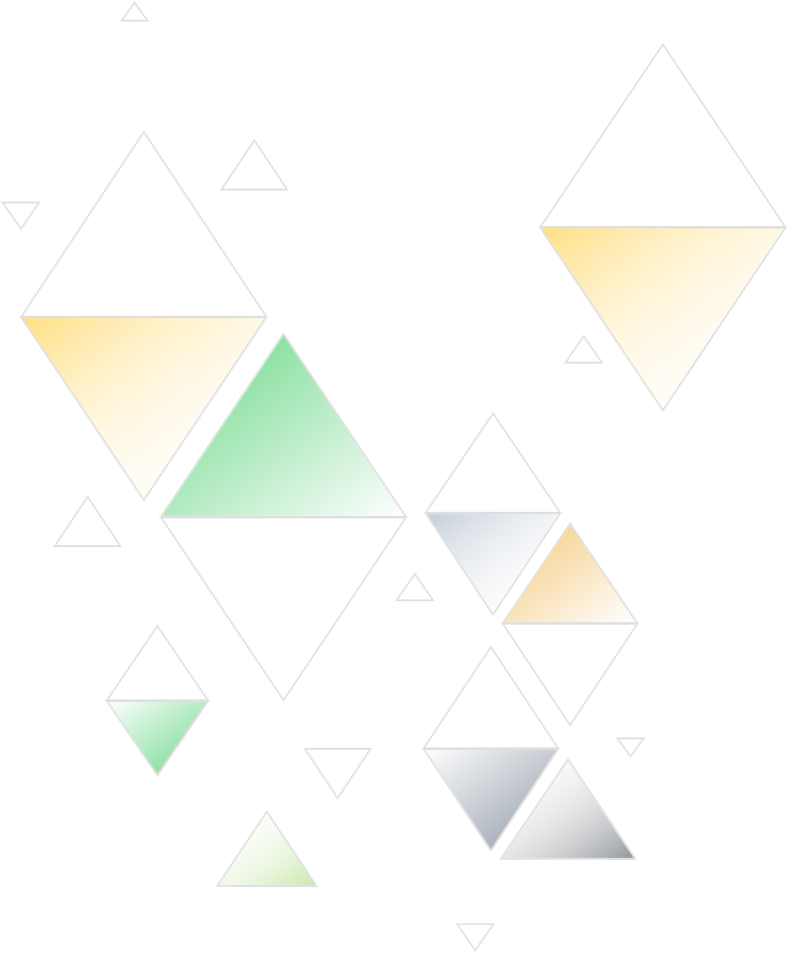 S
O
T
T
P
S
E
W
Edit the SWOT and PEST Analysis Template prompts to match your own text.
SWOT AND PEST ANALYSIS TEMPLATE PRESENTATION
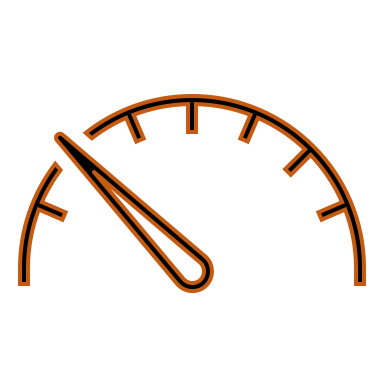 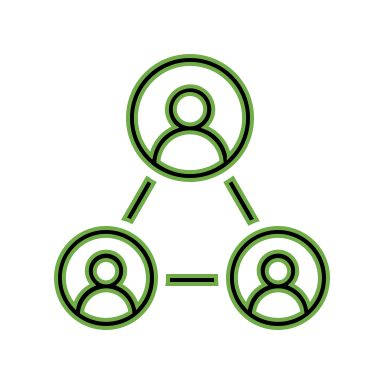 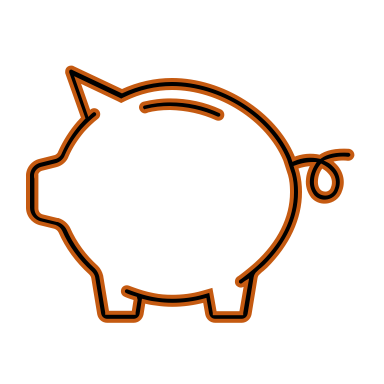 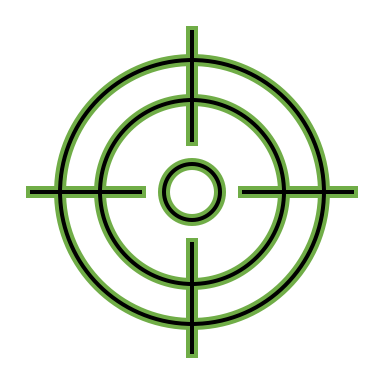 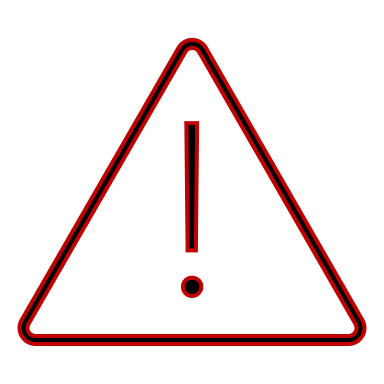 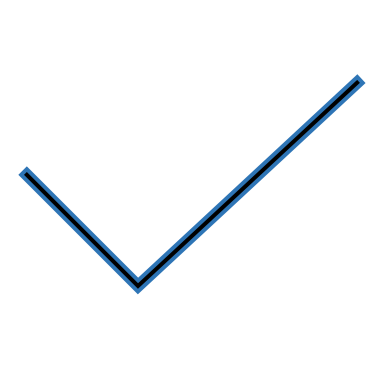 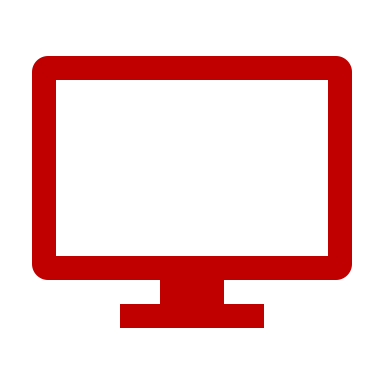 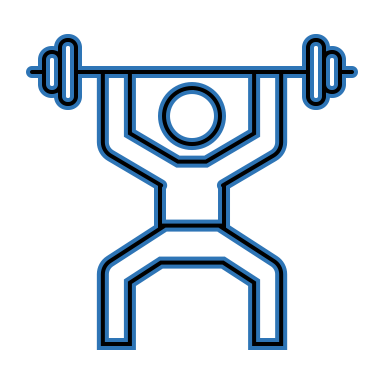 O
S
T
T
S
P
W
E
SWOT AND PEST ANALYSIS TEMPLATE PRESENTATION